Introduction To MYSQL
Lab Session
Introduction to Databases
A database is a collection of Data (Information).
Examples of databases, which we use in our daily life, is  an Attendance Register, Telephone Directory, Muster Rule. 

Database Management System(DBMS): 
A database management system is a collection of programs written to manage a database. That is, it acts as a interface between user and database.
MYSQL
MySQL is an open-source Relational Database Management System (RDBMS) widely used for managing and organizing data in structured formats.  It supports multiple operating systems and offers features like automatic backups and replication for high availability.
Creating Tables
A table is the data structure that holds data in a relational database.
A table is composed of rows and columns.
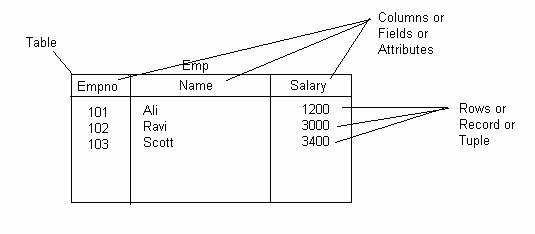 Designing Tables
Consider the following guidelines when designing your tables: 
Use descriptive names for tables, columns, indexes, and clusters. 
Be consistent in abbreviations and in the use of singular and plural forms of table names and columns. 
Document the meaning of each table and its columns with the COMMENT command. 
Normalize each table. 
Select the appropriate datatype for each column. 
Define columns that allow nulls last, to conserve storage space. 
Cluster tables whenever appropriate, to conserve storage space and optimize performance of SQL statements.
Datatypes
Before creating a Table you have to decide what type of data each column can contain. This is known as datatype.  Lets Discuss what datatypes are available in MYSQL.
Datatypes
The MySQL CREATE DATABASE Statement
Syntax
CREATE DATABASE databasename;



Example
CREATE DATABASE testDB;
The MySQL DROP DATABASE Statement
To select a database to work with, you use the USE statement:

USE database_name;
The MySQL DROP DATABASE Statement
Syntax
DROP DATABASE databasename;



Example
DROP DATABASE testDB;
The Grant Statement
Syntax
GRANT privilege_type ON database_name.table_name TO 'username'@'host';


Example
GRANT SELECT, INSERT, UPDATE ON mydatabase.* TO 'myuser'@'localhost';
The Revoke Statement
Syntax
REVOKE privilege_type ON database_name.table_name FROM 'username'@'host';


Example
REVOKE INSERT, UPDATE ON mydatabase.* FROM 'myuser'@'localhost';
Basics SQL
Select sysdate from dual;
Select 5*(3+2) from dual;